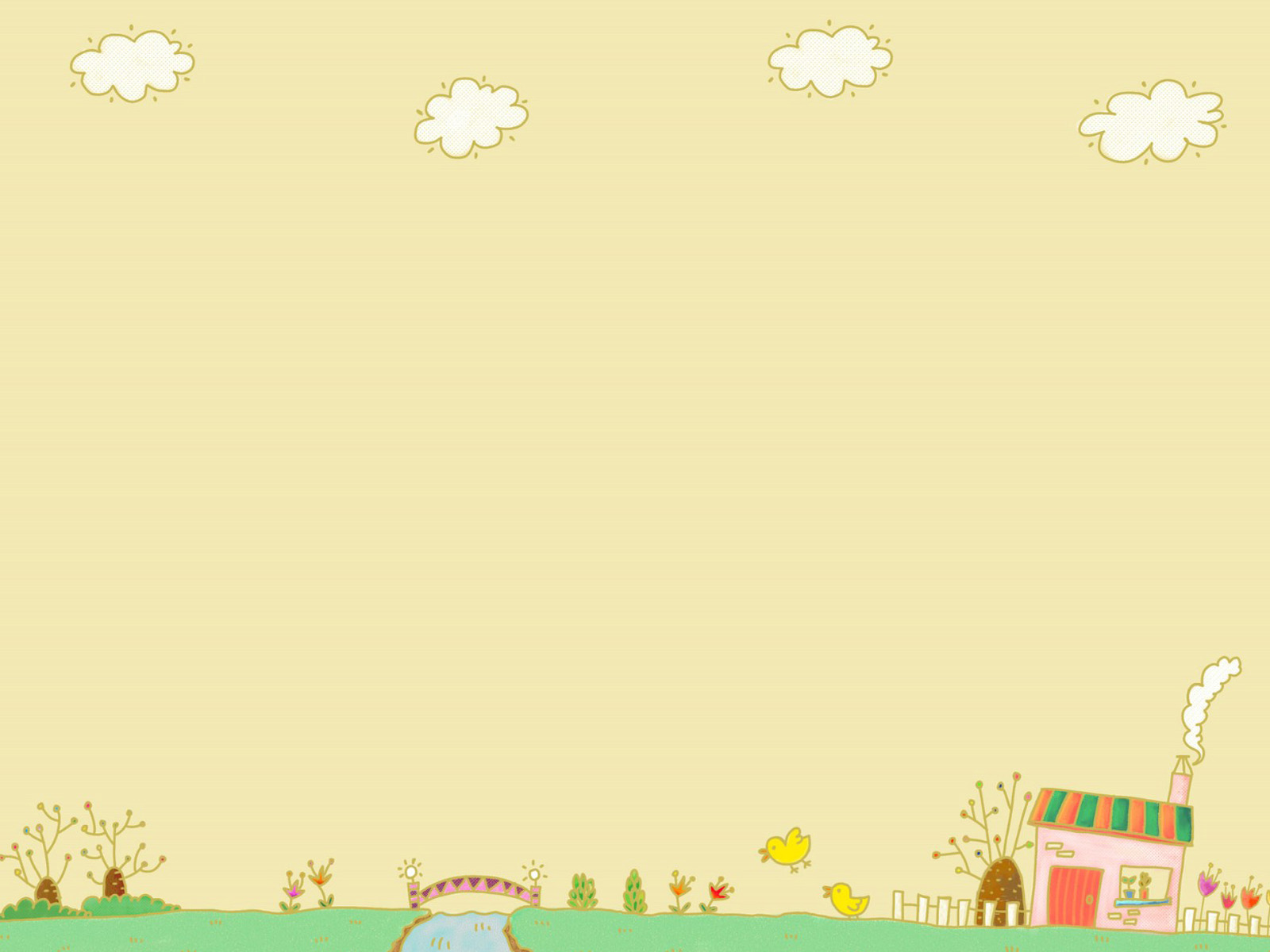 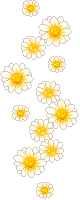 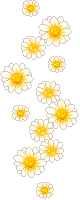 Môn: Toán lớp 5
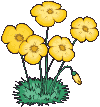 A
B
D
C
H
KHỞI ĐỘNG
  Hãy đọc tên hình thang ?
     - Hãy đọc tên hai cạnh đáy của hình thang? 
      - Hãy đọc tên đường cao của hình thang ?
2
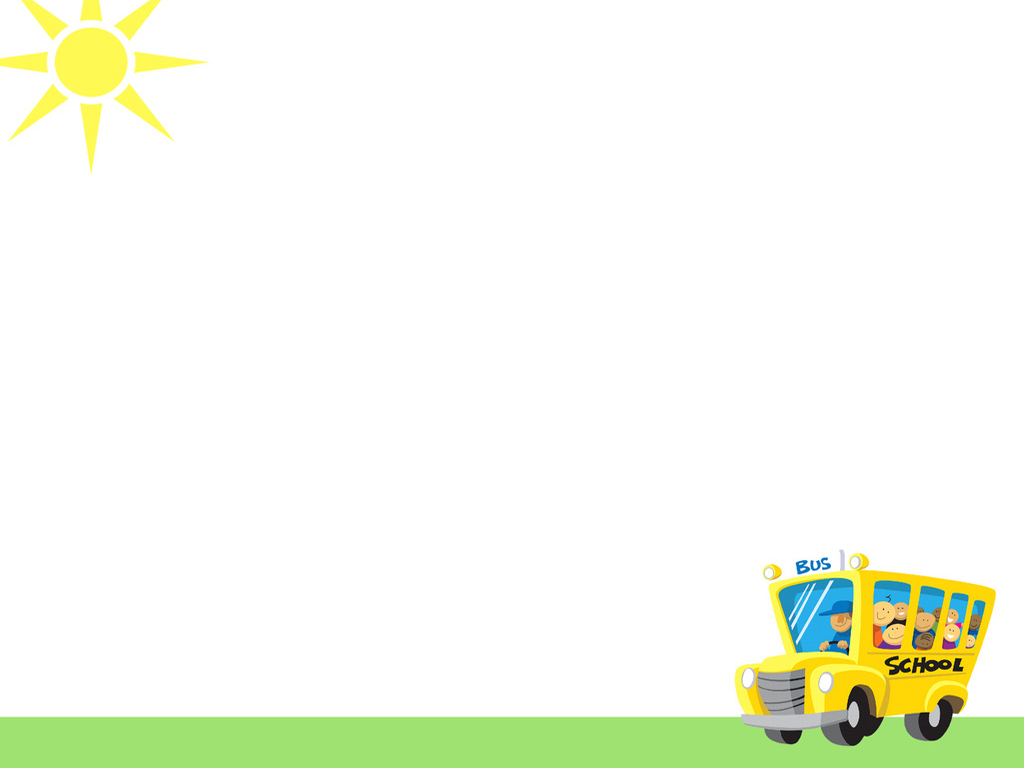 Toán
Diện tích hình thang
B
A
B
A
M
D
H
C
D
H
C
K
(B)
(A)
M
4
B
A
B
A
M
M
D
H
C
D
H
C
K
Diện tích hình thang ABCD =  Diện tích hình tam giác AKD
SAKD =
Mà DK = DC + CK
Vậy diện tích hình thang
Diện tích hình thang bằng tổng độ dài hai đáy nhân với chiều cao (cùng một đơn vị đo) rồi chia cho 2.
Diện tích hình thang bằng tổng độ dài hai đáy nhân với chiều cao (cùng một đơn vị đo) rồi chia cho 2.
b
A
B
h
C
a
D
H
S là diện tích ;
a, b là độ dài hai đáy ;
h là chiều cao
Toán: Diện tích hình thang
Luyện tập :
Bài 1: Tính diện tích hình thang biết :
a) Độ dài hai đáy lần lượt là 12 cm và 8cm. Chiều cao là 5cm .
a)
b) Độ dài hai đáy lần lượt là 9,4 m và 6,6 m. Chiều cao là 10,5m .
b)
b) Diện tích hình thang là:
a) Diện tích hình thang là:
( 9 + 4 ) x 5
( 7 + 3 ) x 4
20 (cm2)
=
32,5 (cm2)
=
2
2
Đáp số: 32,5 cm2
Đáp số: 20 cm2
Toán: Diện tích hình thang
Bài 2: Tính diện tích mỗi hình thang sau :
3cm
4cm
b)
a)
4cm
5cm
7cm
9cm
8
Toán: Diện tích hình thang
Bài 3: Một thửa ruộng hình thang có độ dài hai đáy lần lượt là 110m và 90,2m. Chiều cao bằng trung bình cộng hai đáy. Tính diện tích thửa ruộng đó .
Bài giải:
Tóm tắt:
90,2m
Chiều cao thửa ruộng hình thang là :
( 110 + 90,2 ) : 2 = 100,1 (m)
h
Diện tích thửa ruộng hình thang là :
110m
( 110 + 90,2 ) x 100,1 : 2 = 10 020,01(m2)
h= trung bình cộng 2 đáy
Đáp số :
10 020,01m2
S=...? m2
Vè về diện tích hình thang
Muốn tính diện tích hình thang
Đáy lớn đáy nhỏ ta mang cộng vào
Rồi đem nhân với chiều cao
Chia đôi lấy nửa thế nào cũng ra.
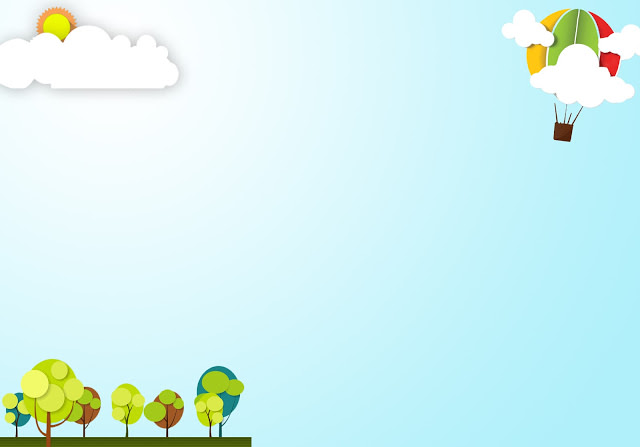 XIN CHÂN THÀNH CẢM ƠN
QUÝ THẦY CÔ VỀ THĂM LỚP!
Kính chúc quý thầy cô luôn mạnh khỏe, hạnh phúc!